ПРЕДМЕТНО- РАЗВИВАЮЩАЯ СРЕДА
в группе №3 
« Почемучки»
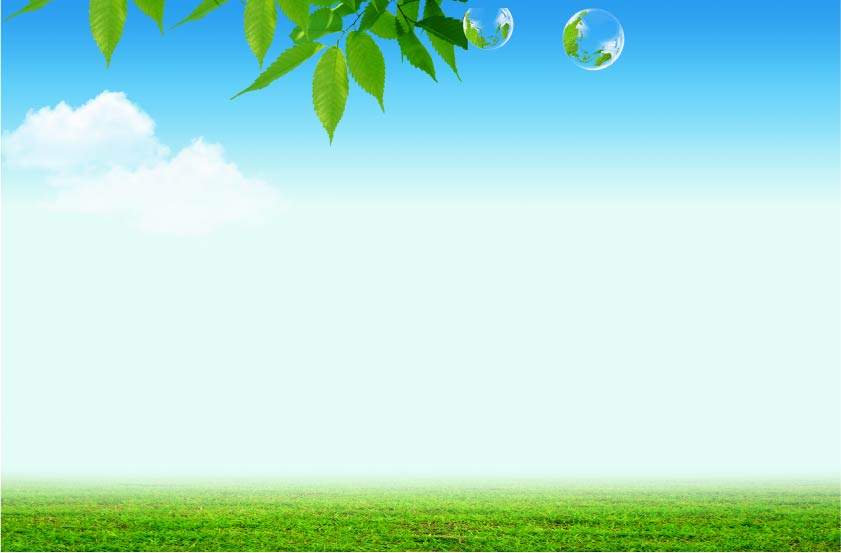 Информационные стенды для родителей
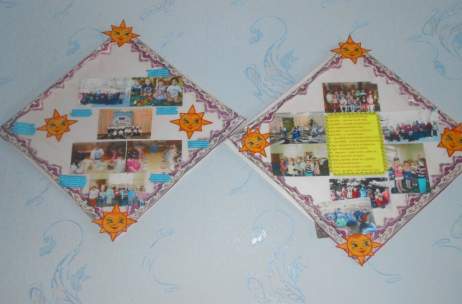 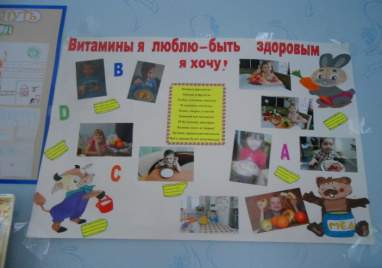 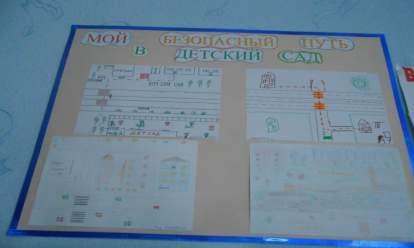 Уголок экологического воспитания
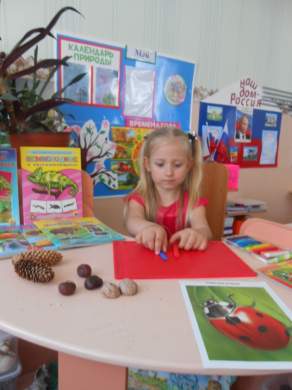 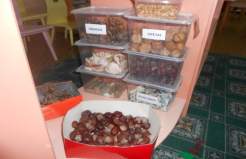 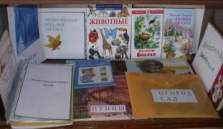 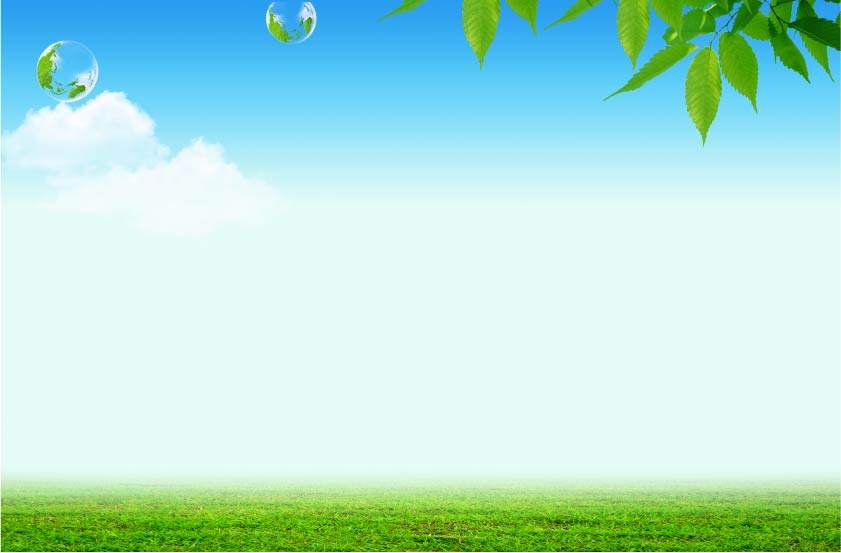 Уголок экспериментирования
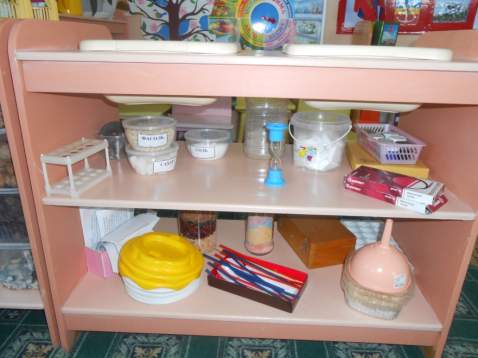 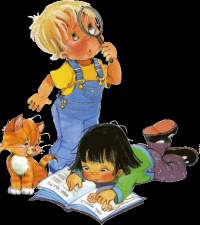 Парикмахерская
Уголок уединения
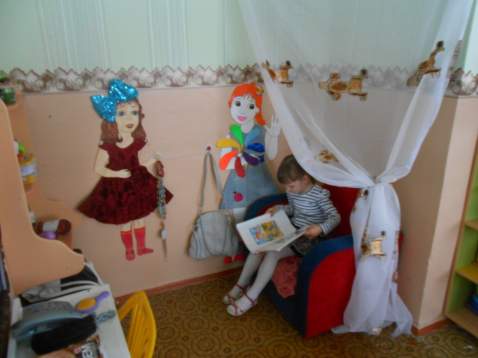 Книжный уголок
Магазин
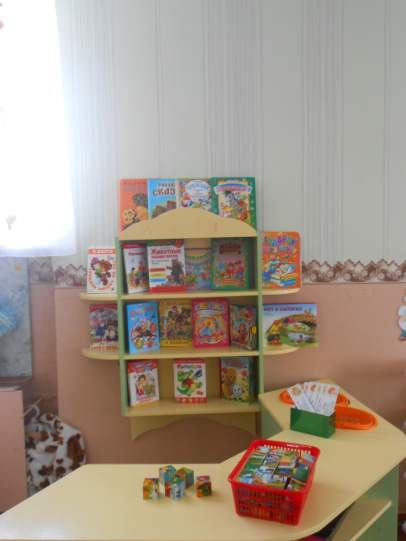 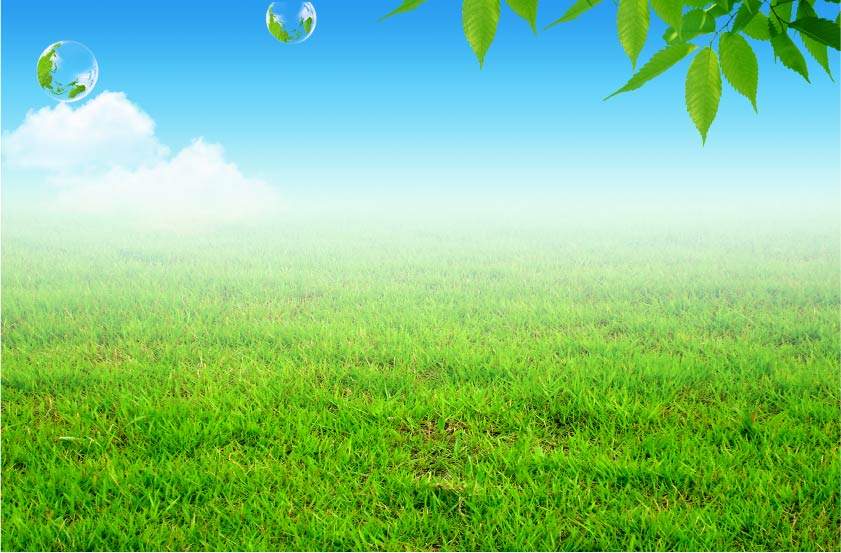 Уголок по  ПДД
Уголок Д\И
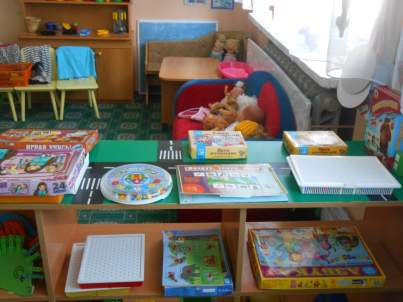 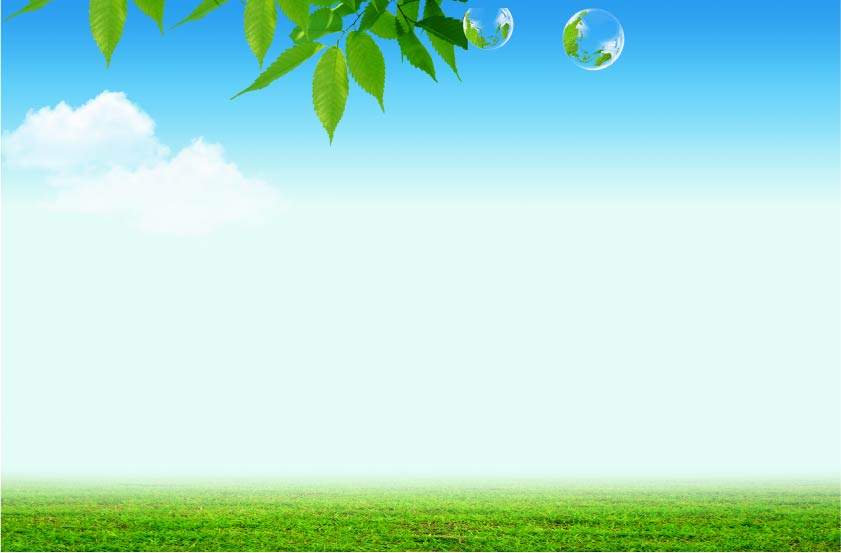 Книжный уголок
Больница
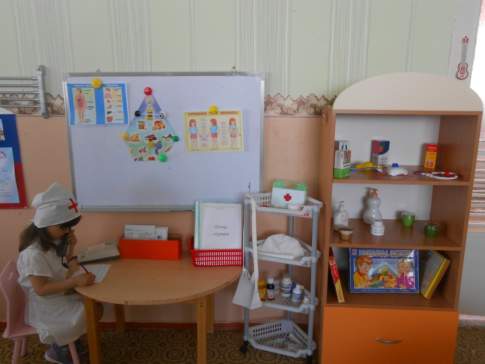 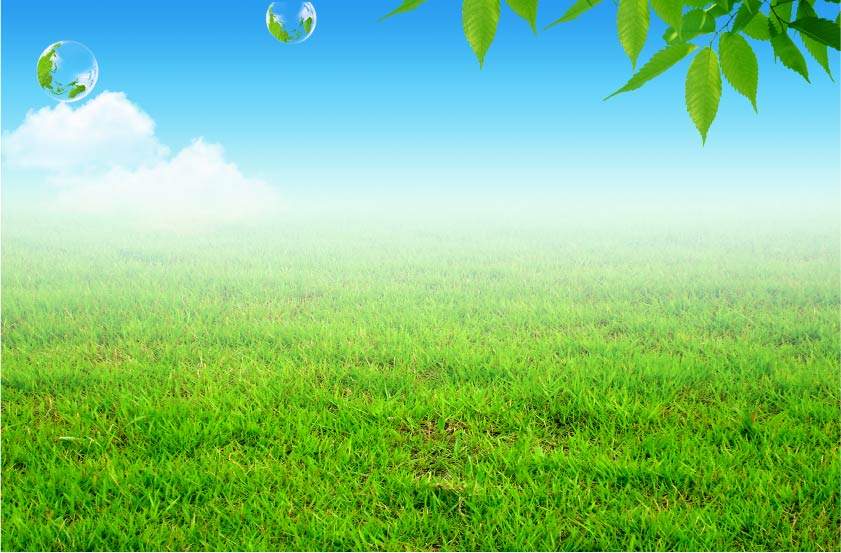 Уголок конструирования
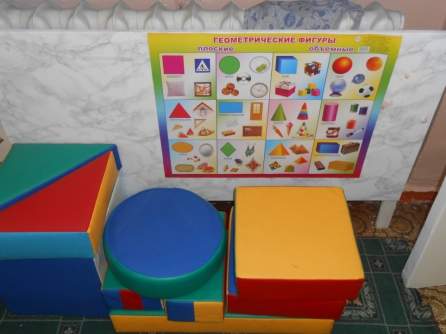 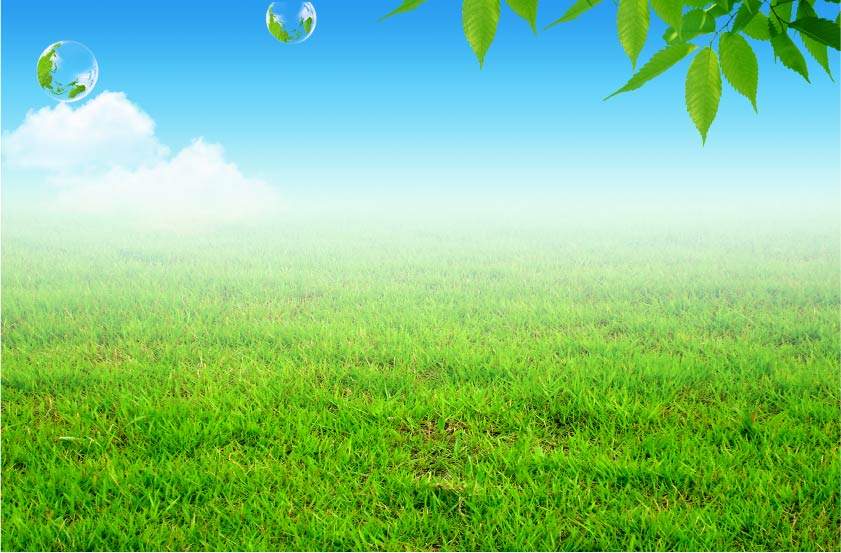 Уголок СРИ
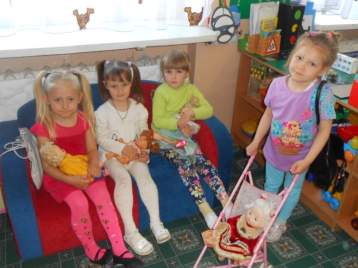 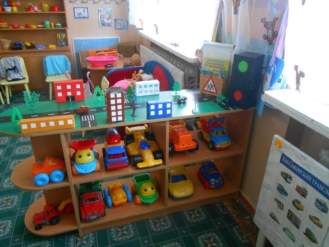 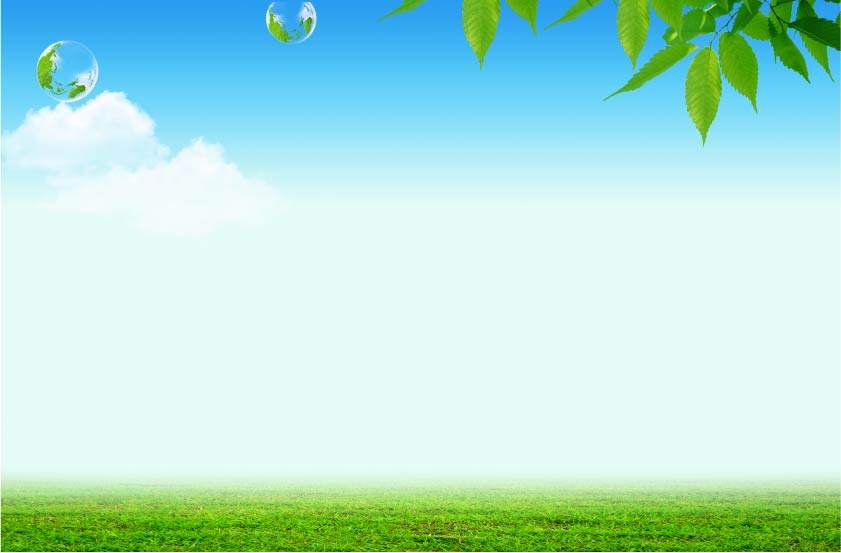 Уголок ИЗО деятельности
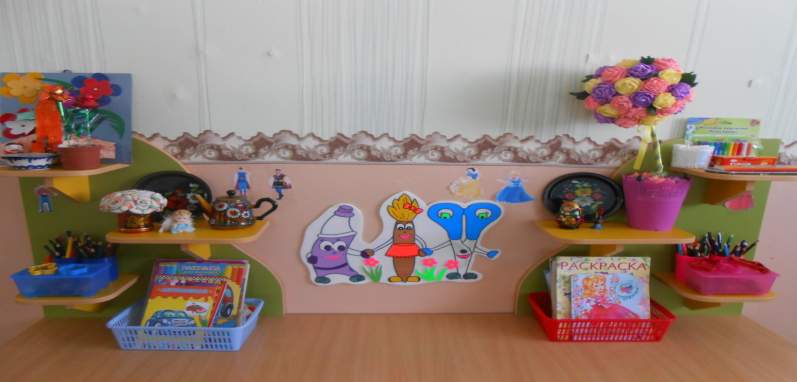 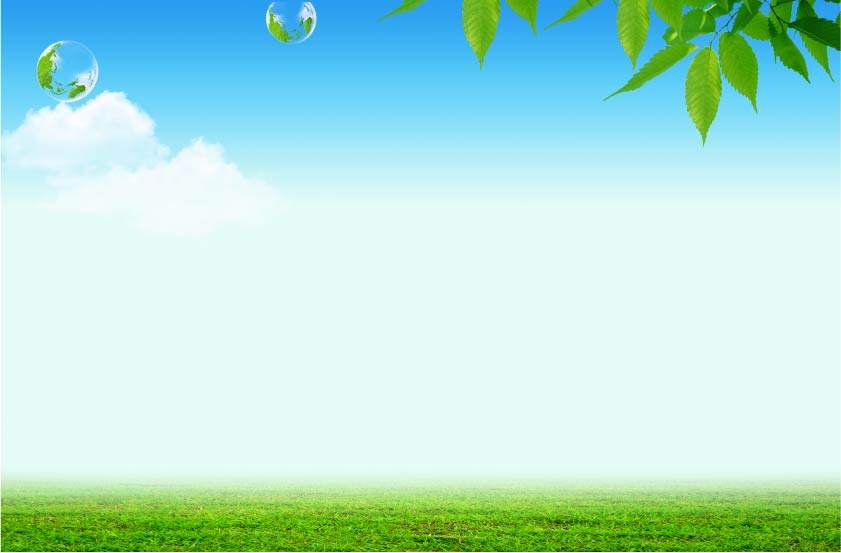 Патриотический уголок
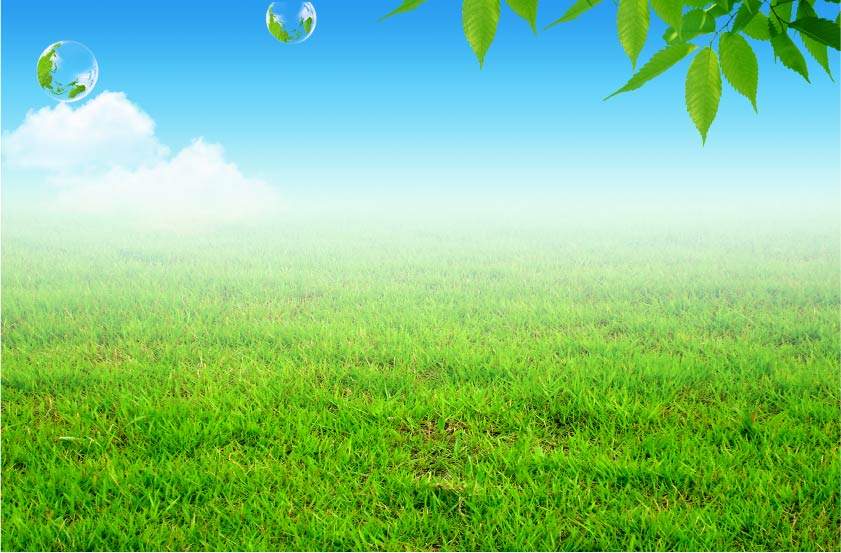 Физкультурный уголок
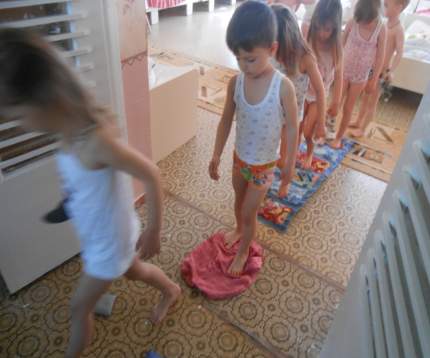 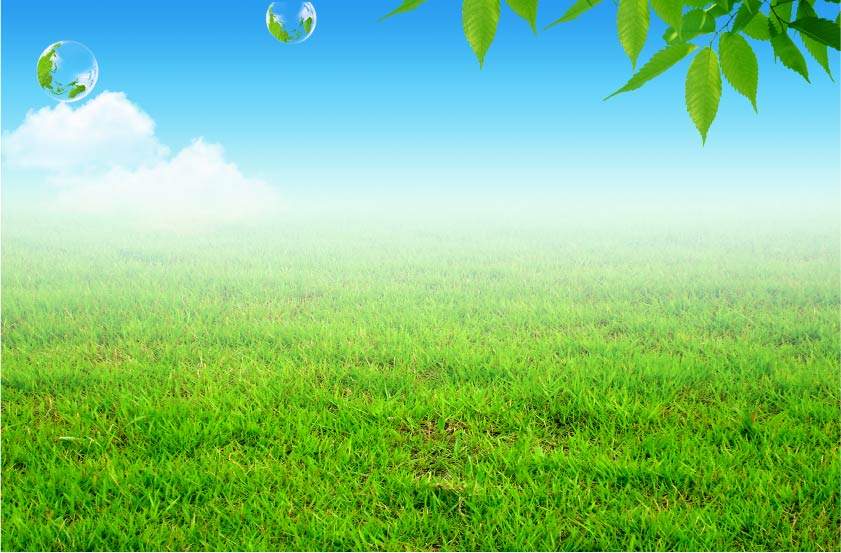 Музыкальный уголок
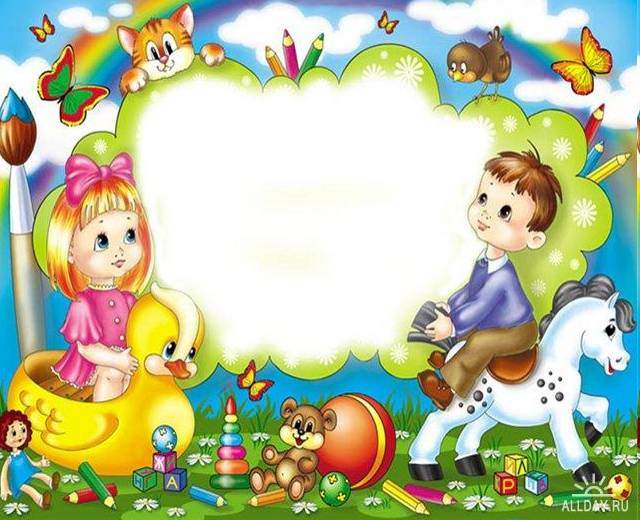 за внимание!
Спасибо